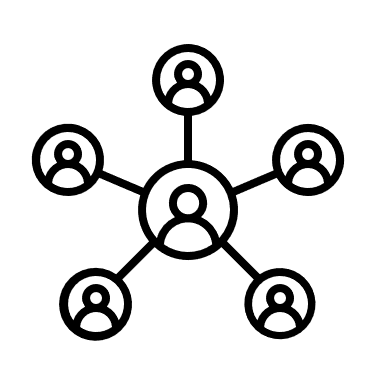 STRENGTHENING OF DIAGNOSTIC NETWORK IN A DISTRICT
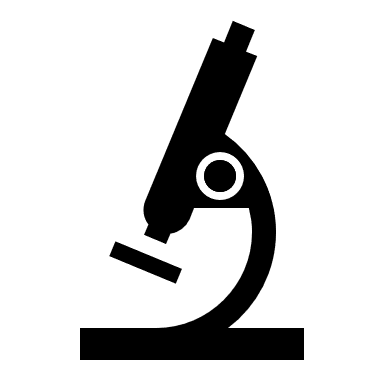 THROUGH XV-FC AND PM-ABHIM GIA & ANTICIPATED KEY CHALLENGES
Solutions - Out of the Box
AVAILABILITY OF DIAGNOSTICS AT PUBLIC HEALTH FACILITIES
INTEGRATED PUBLIC HEALTH LABORATORY
BLOCK PUBLIC HEALTH UNIT
GAP ASSESSMENT
DIAGNOSTIC INFRASTRUCTURE, PHYSICAL LAYOUT, IPC
EQUIPMENT MAINTENANCE, AMC/CAMC
QUALITY OF SERVICE, QUALITY OF REPORTS, EQUAS, IQAS, ILC
SAMPLE COLLECTION, STORAGE, TRANSPORT, TURN AROUND TIME, QUALITY
HUMAN RESOURCE OPTIMAL UTILIZATION, SKILLING, MOTIVATION
PRE-ANALYTICAL, ANALYTICAL & POST-ANALYTICAL VARIABLES
IT PLATFORM INTEGRATION (LIMS)
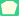 RESOURCES AVAILABLE XV FC AND PM-ABHIM (FY-2021-22 TO 2025-26)
The Units/Blocks under two different funding sources are required to be kept distant and separate  for the support provided under each scheme
OBJECTIVES OF DIAGNOSTICS SUPPORT
UHC
INTEGRATION OF DIFFERENT SECTIONS OF THE DISTRICT HOSPITAL LABORATORY
LABORATORY NETWORK AND LINKAGES
1)Downward linkage of                                                      2) Upward linkages of IPHL
IPHL (Hub and Spoke model)
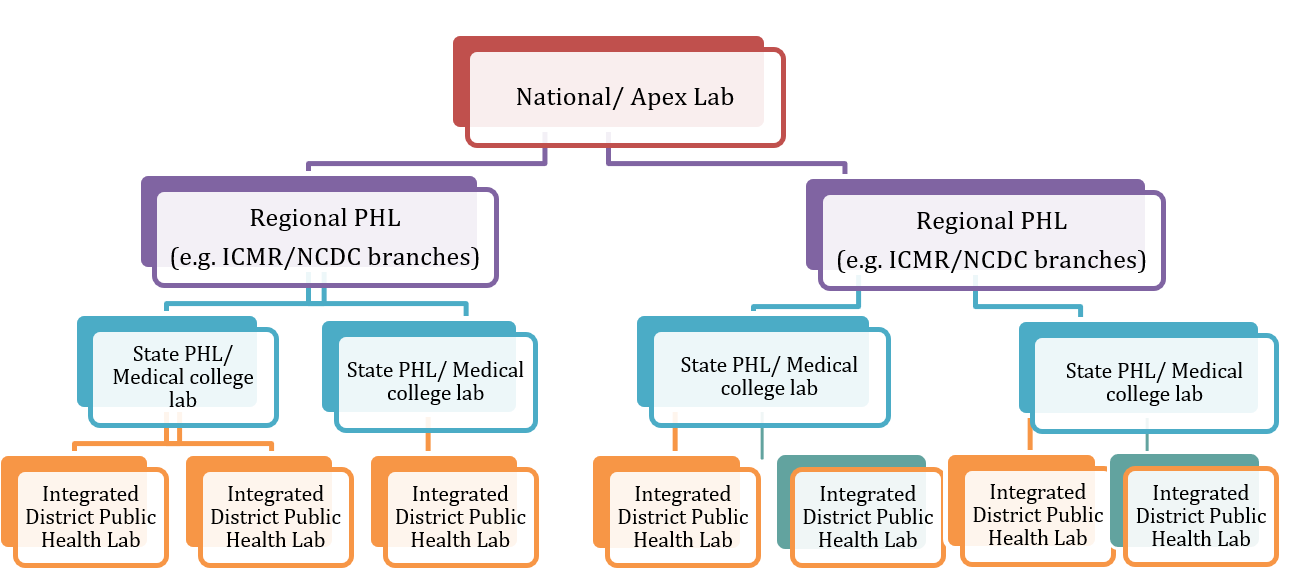 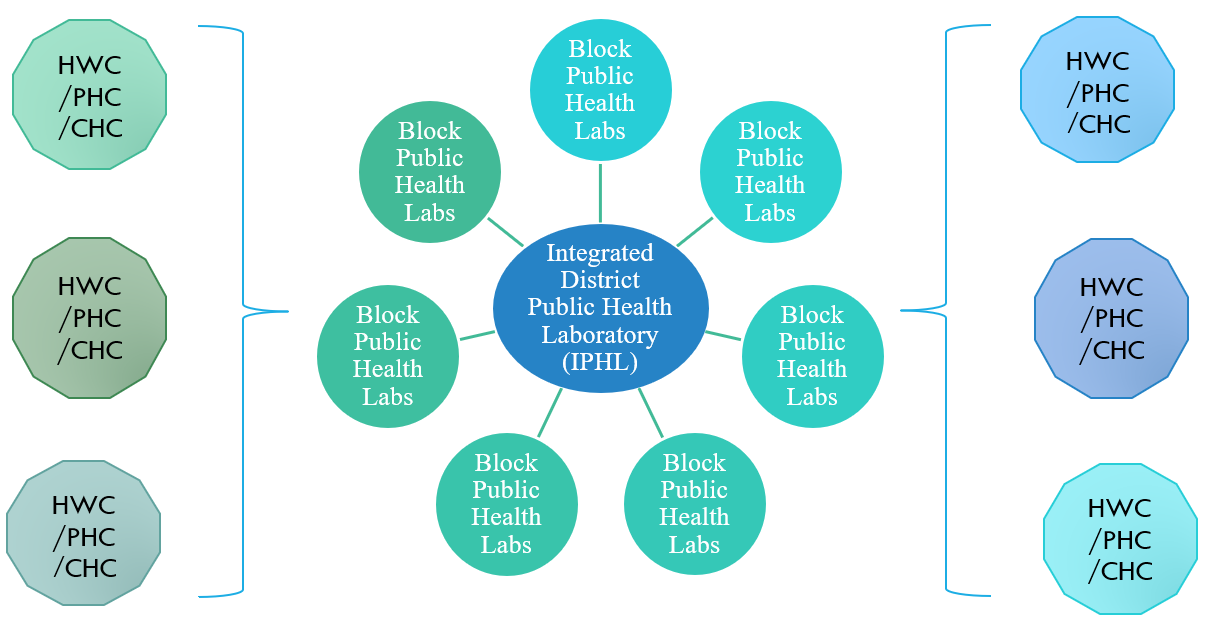 PHED
VET LAB
CPCB
FSSAI
WATER BOARD
INTEGRATED DISTRICT PUBLIC HEALTH LABORATORY (IPHL)&BLOCK PUBLIC HEALTH UNIT (BPHU)
WASH
ICDS
NDMA
NDRF
WCD
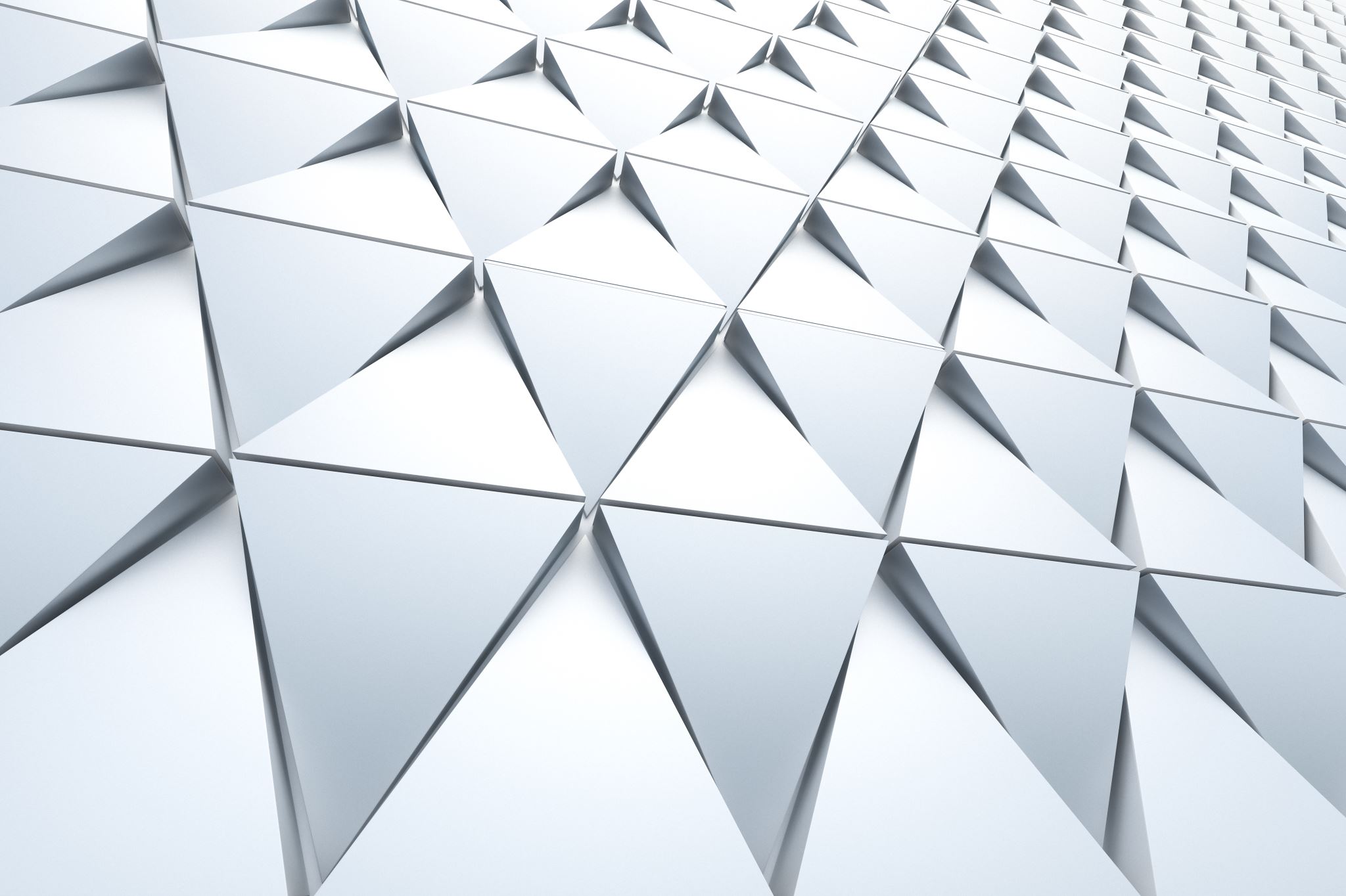 GAP ANALYSIS
SERVICE DELIVERY OPTIONS
PPP-Contract In
INHOUSE
PPP-HYBRID
RENTAL REAGENT
HUB & SPOKE (IN)
HUB & SPOKE (PPP)
SAMPLE COLLECTION AND TRANSPORT
Sample Packaging
WHO recommends basic triple packaging system for safe transportation of infectious substances and diagnostic specimen. 
Primary receptacle – A well labelled primary water-tight, leak-proof receptacle containing the specimen and wrapped with adequate absorbent material to absorb all fluid in case of breakages.
Secondary receptacle – A second durable, water-tight, leak-proof receptacle with enough absorbent material to enclose and protect the primary receptacle.
Outer shipping package
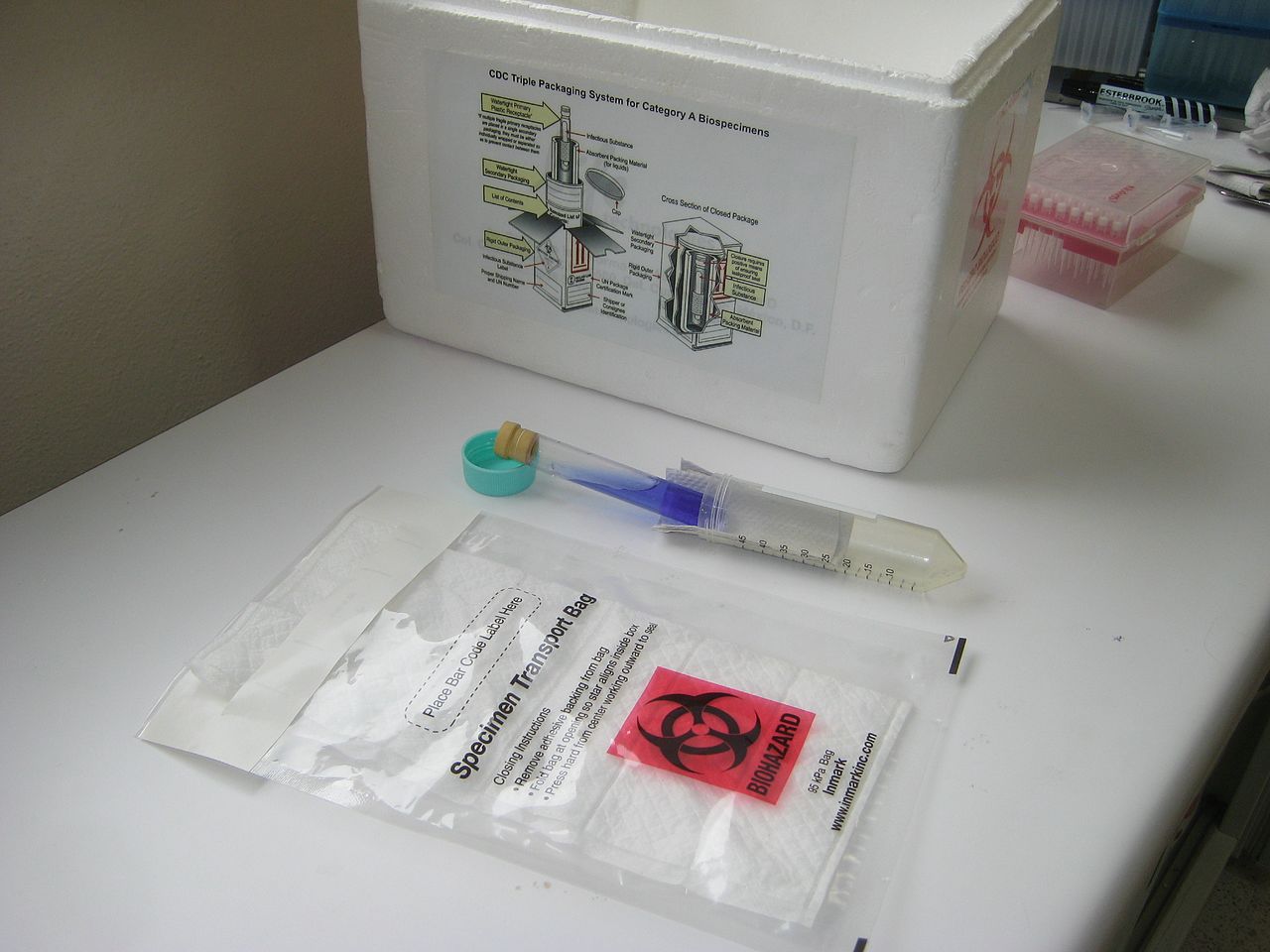 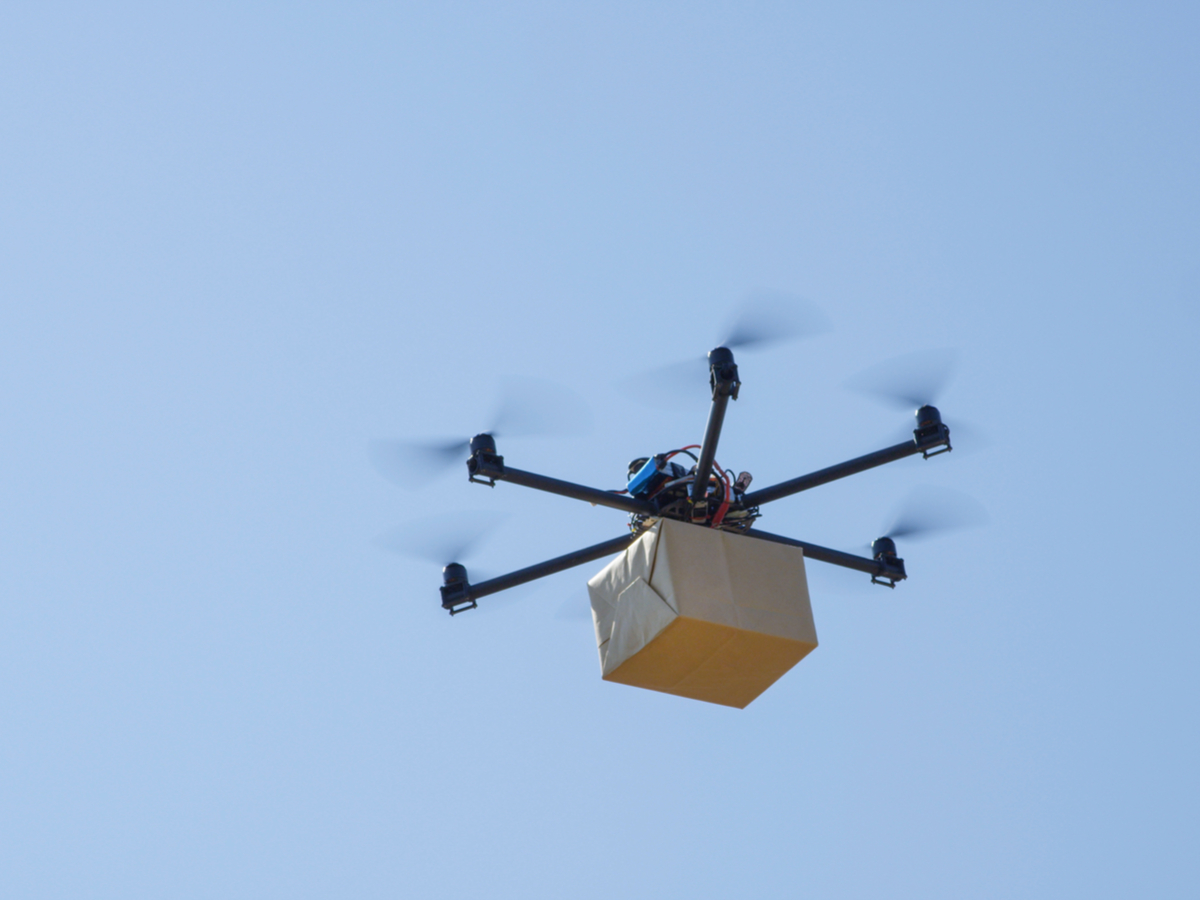 Sample Transportation
Sample integrity is dependent on accurate pre-analytical processes
Sample identification (Using barcode or QR code) at the facility prior to transportation must be ensured. 
The three basic tenets of sample transportation are 
Time 
Temperature 
Stability. 
Needs good working relationship and communication amongst the sender at the spoke lab, the carrier and the receiver at the Hub lab
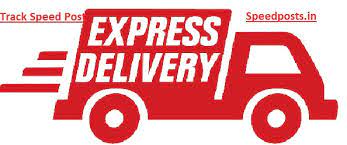 Common Errors Encountered in Pathological Laboratories
Error in identification of samples
Incorrect storage of kits/reagents/chemicals/consumables
Inappropriate use of reagents/chemicals
Equipment failure
Unsuitable environment
Untrained staff
Technical failure in preparing sample testing protocol
Inaccuracies in documentation
Misinterpretation of results
QUALITY INDICATORS
LABORATORY INFORMATION MANAGEMENT SYSTEM (LIMS)
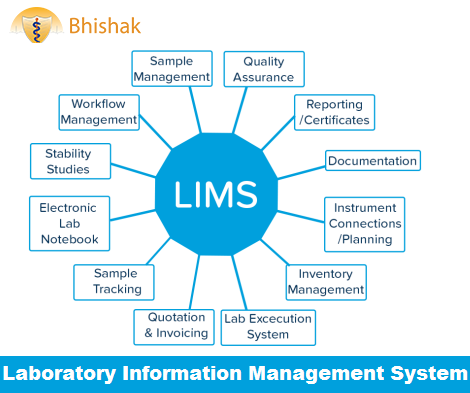 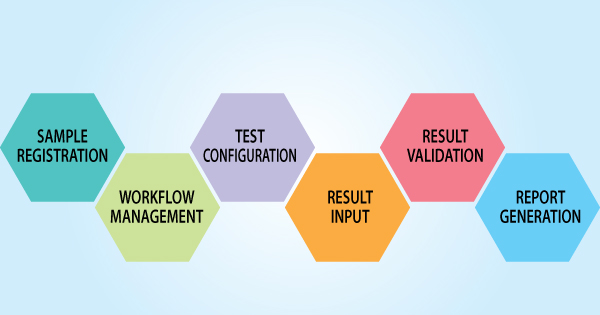 STRENGTHNING OF DIAGNOSTIC NETWORK
WAY FORWARD
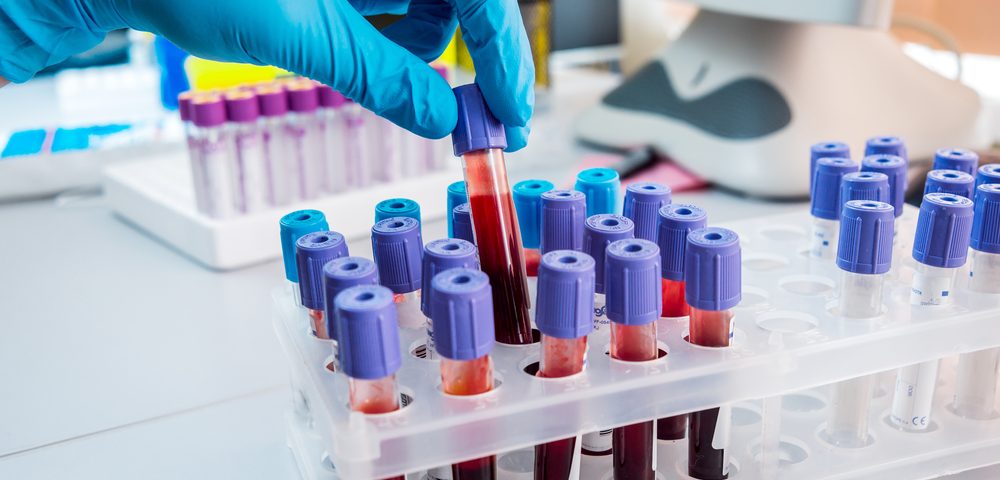 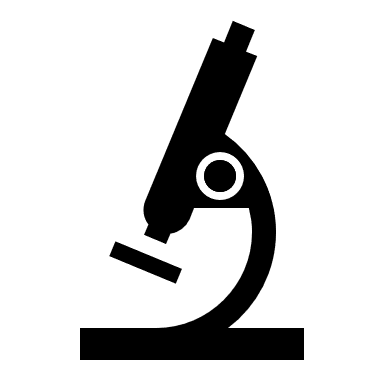 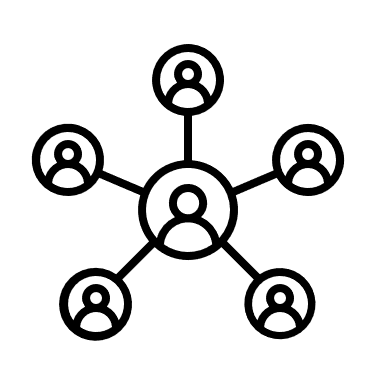 STATE BEST PRACTICES – EFFECTIVE DIAGNOSTIC SERVICE DELIVERY MODELS
Telangana Diagnostics
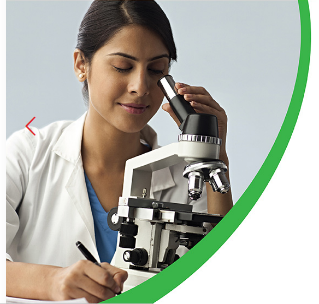 Hub & Spoke Model where a Central Laboratory (Hub) caters to all Health Facilities (DH/ SDH/ CHC/ PHC/ Basti Davakhana) (Spokes) that are in the vicinity of below 60 KMs. 
Each district have at least 1 Diagnostic Hub based on OPD volume of connected spokes. 
Distance between Hub and Connected Spokes is between 30-60 KMs. This  prevents sample damage due to longer transportation time. 
Telangana State Medical Services & Infrastructure Development Corporation (TSMSIDC) is the nodal agency for procurements
Supply Chain Management is through eAushadhi workflow
Started with 800 Samples collected from respective Spokes at Hyderabad Hub.  Currently  17,000 samples are tested daily with Turn-Around-Time (TAT) of 24 Hours across the state
LIMS – SHARP (Science House Application for Remote Pathology)
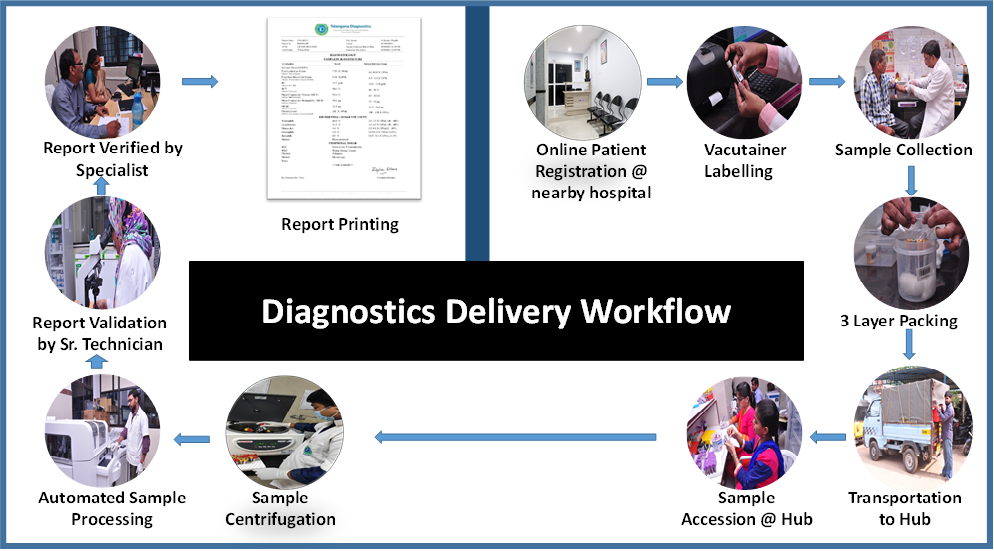 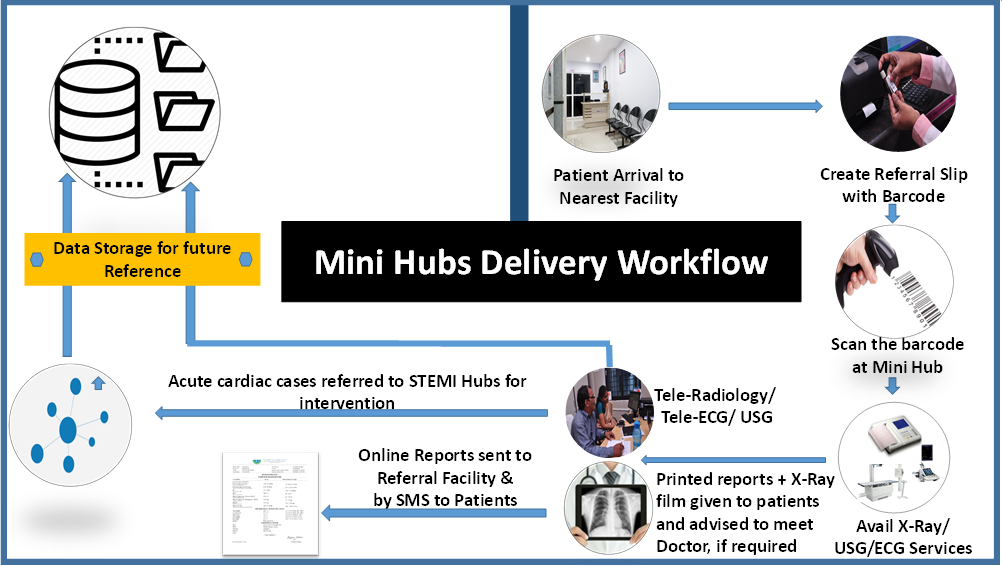 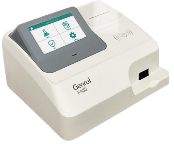 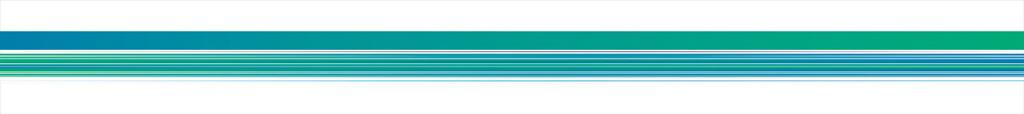 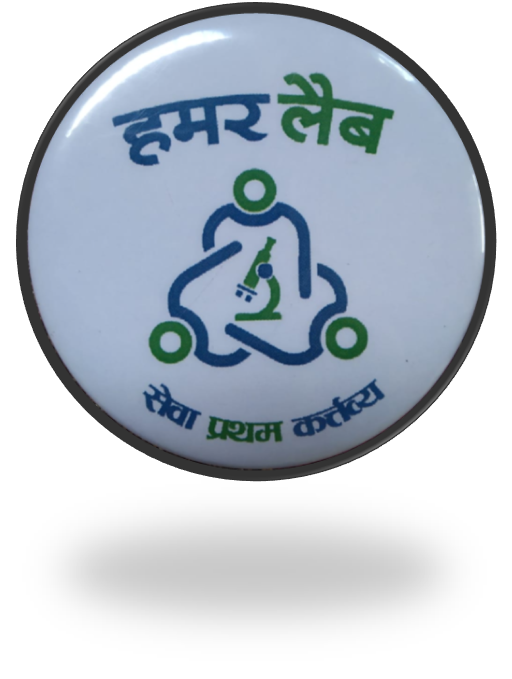 Currently 10 Hamar Labs functional (7 DHs & 3 CHCs)
Block Public Health Unit (BPHU) functional at CHC Patan Durg.
Number of tests performed : 120 tests in DH and 36 tests in CHCs.
Haematology (18 tests), Biochemistry (59 tests), Clinical Pathology (15 tests) , Serology & Immunology (16 tests) , Microbiology (12 Tests)
Sample collection and transportation is done through TB Runner (“ जांच मितान”)
सेवा प्रथम कर्तव्य
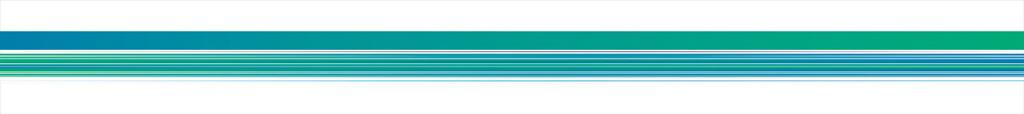 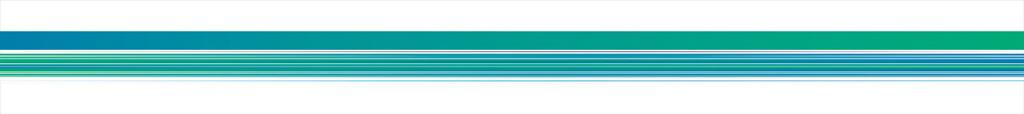 Main Central Laboratory
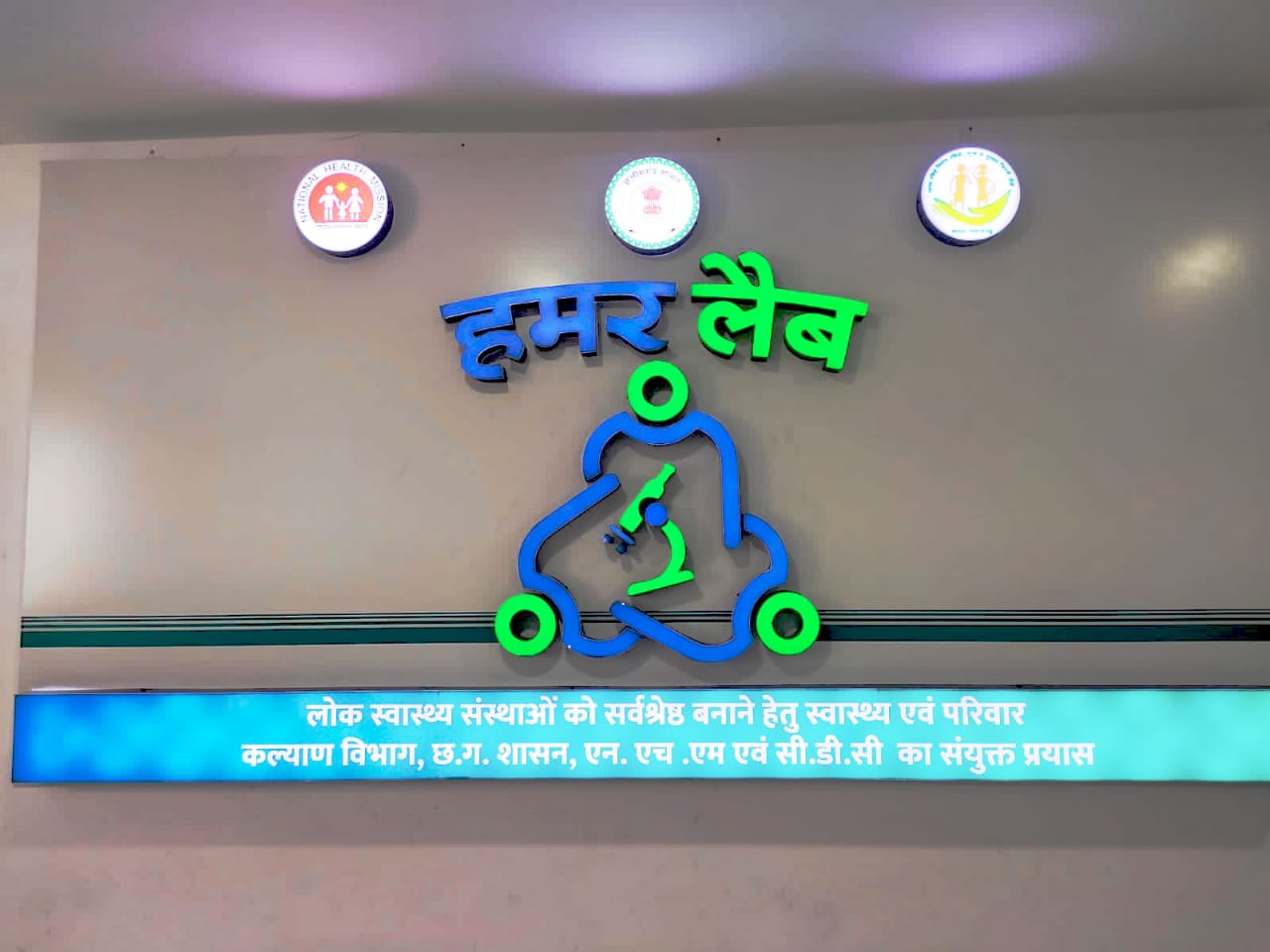 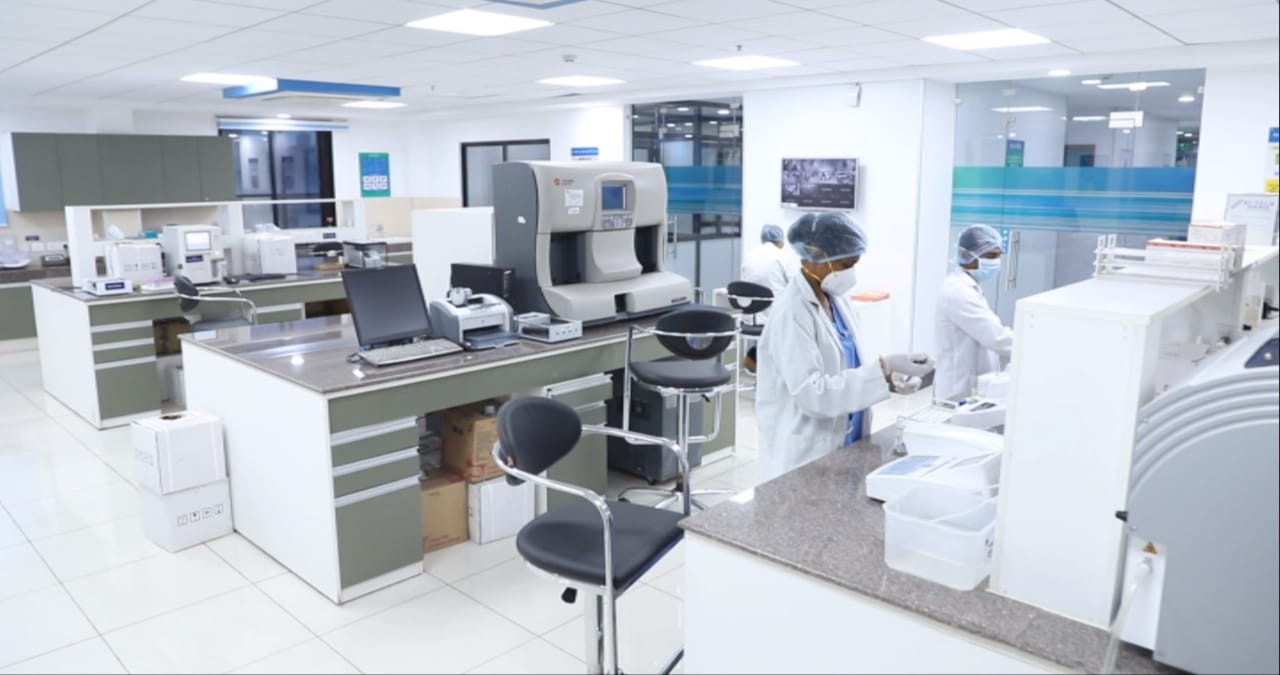 “ जांच मितान”
“ जांच मितान”
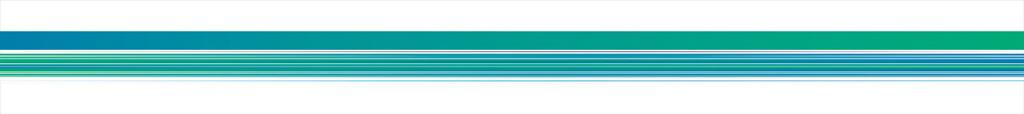 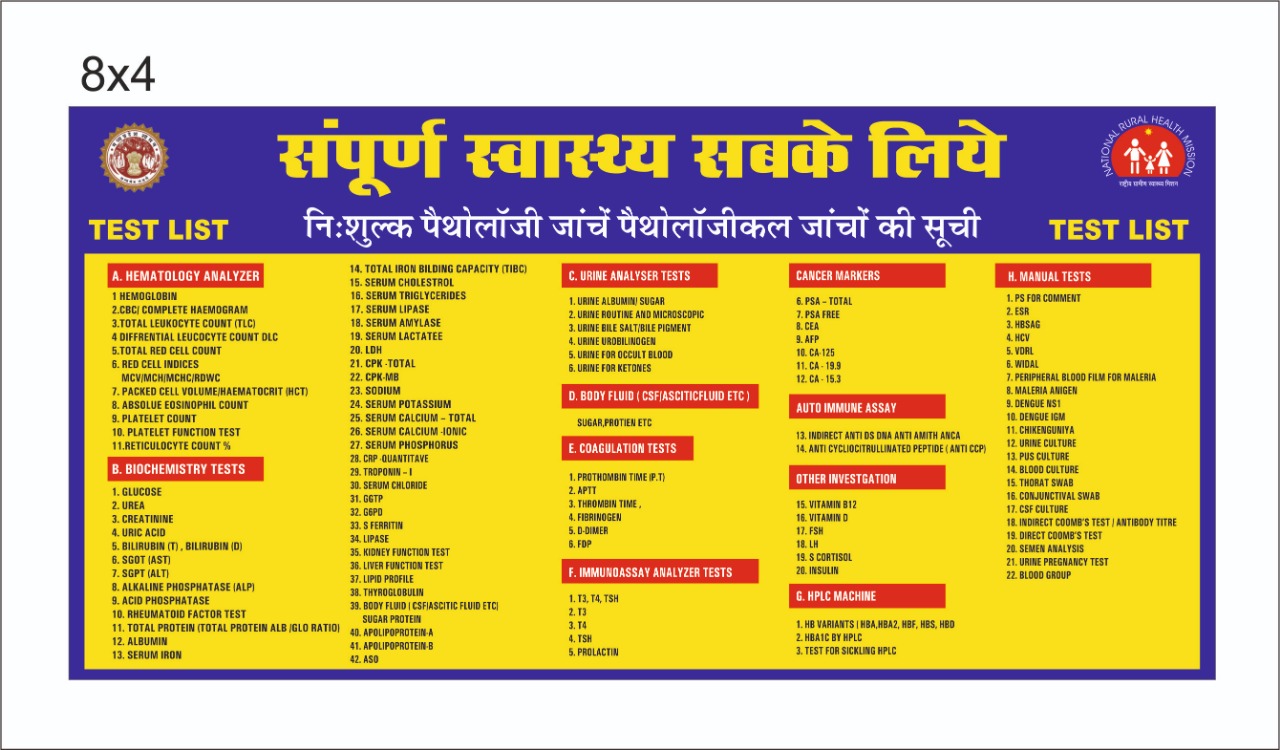 120 + Tests
MADHYA PRADESH GOVT’S 
DEPARTMENT OF HEALTH SERVICES
District & Civil Hospitals: Special tests along with the routine ones
REFERENCE 
LABS
An integrated diagnostics project with:
Collection Centres (Spokes) at PHCs
Hub Labs at CHCs
Reference Labs at District & Civil Hospitals

State adopted  Wet Lease basis Reagent Rental Model so as to have high quality pathology services with a large array of tests made available to patients with ease, closer to their homes
CHCs: Samples for machine tests from spokes along with routine and hormone tests
HUBS LABS
PHCs: Sample Collection will be done at spokes and Rapid / POC tests performed
SPOKES
MADHYA PRADESH GOVT’S 
DEPARTMENT OF HEALTH SERVICES
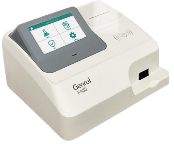 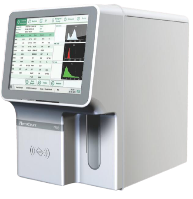 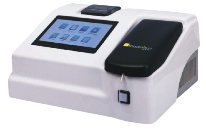 MADHYA PRADESH GOVT’S 
DEPARTMENT OF HEALTH SERVICES
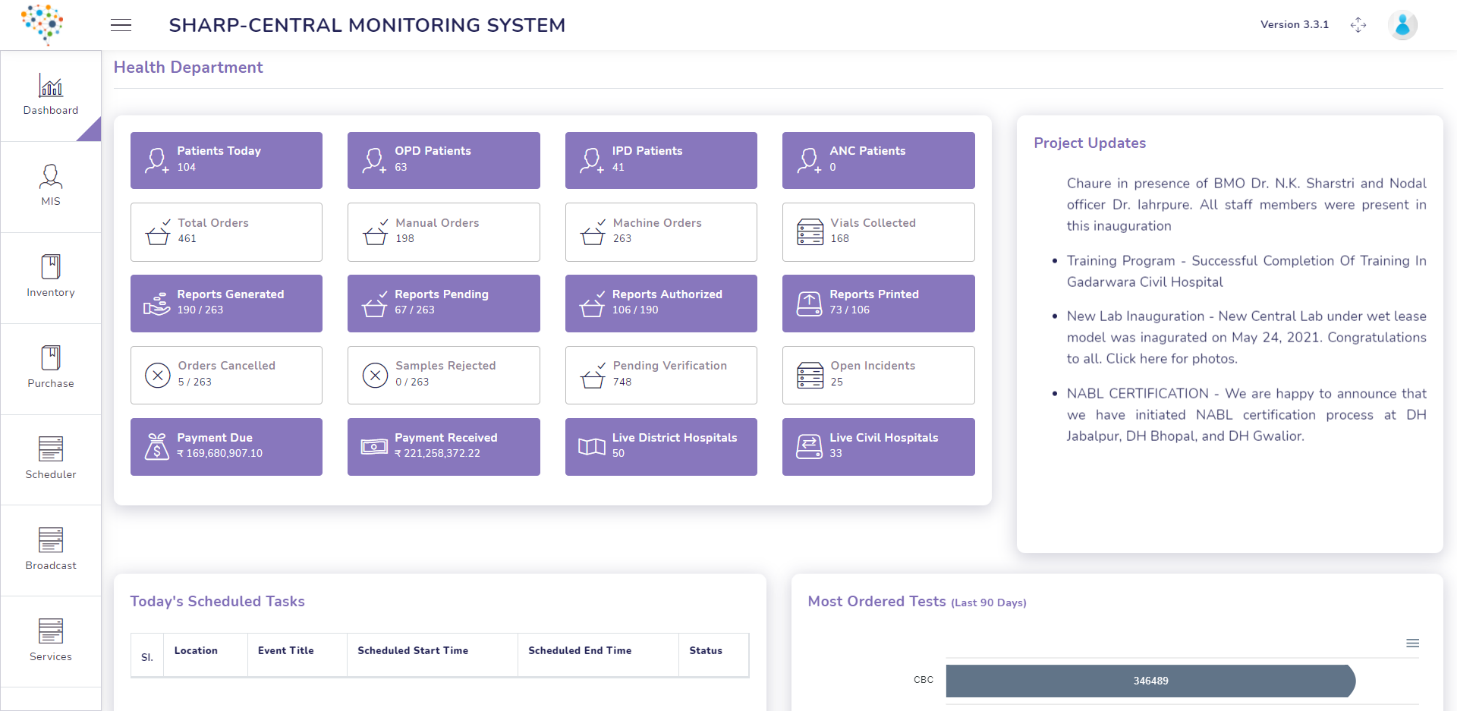 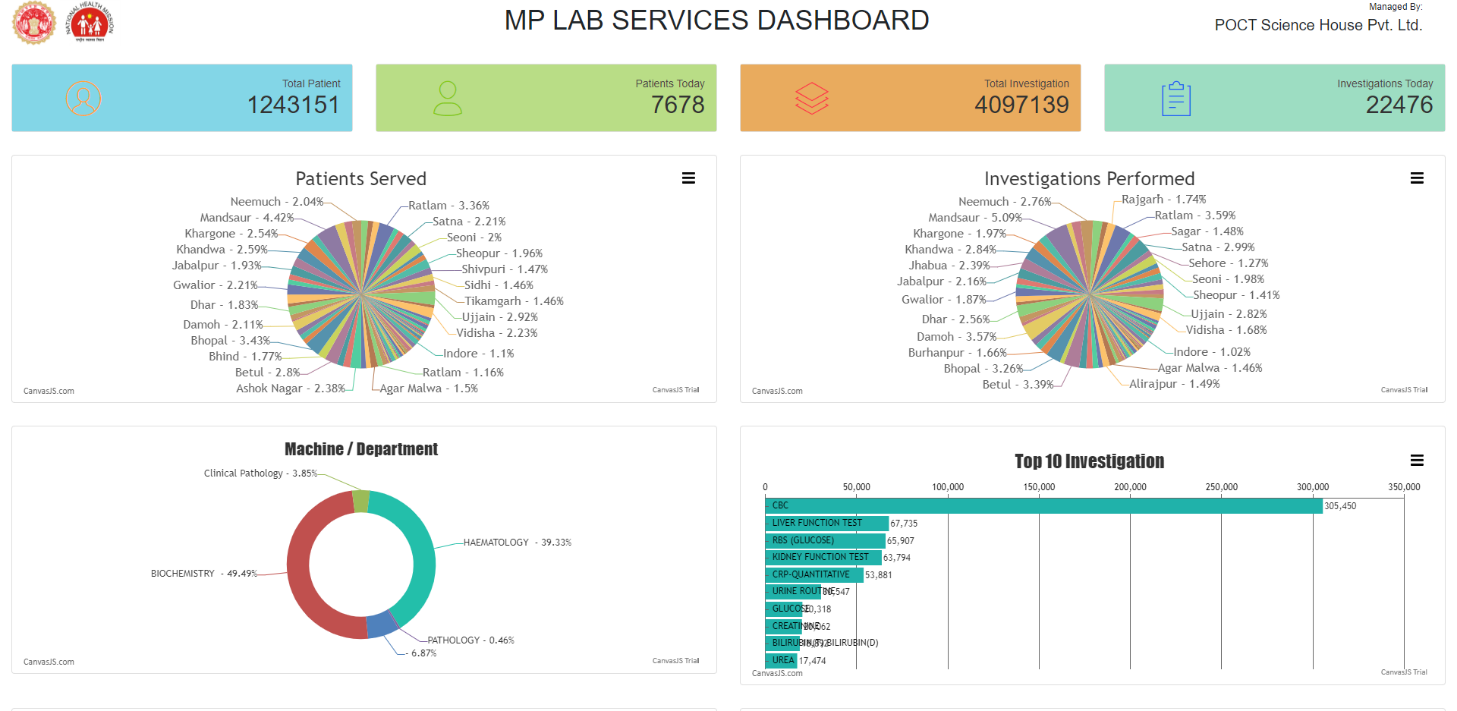 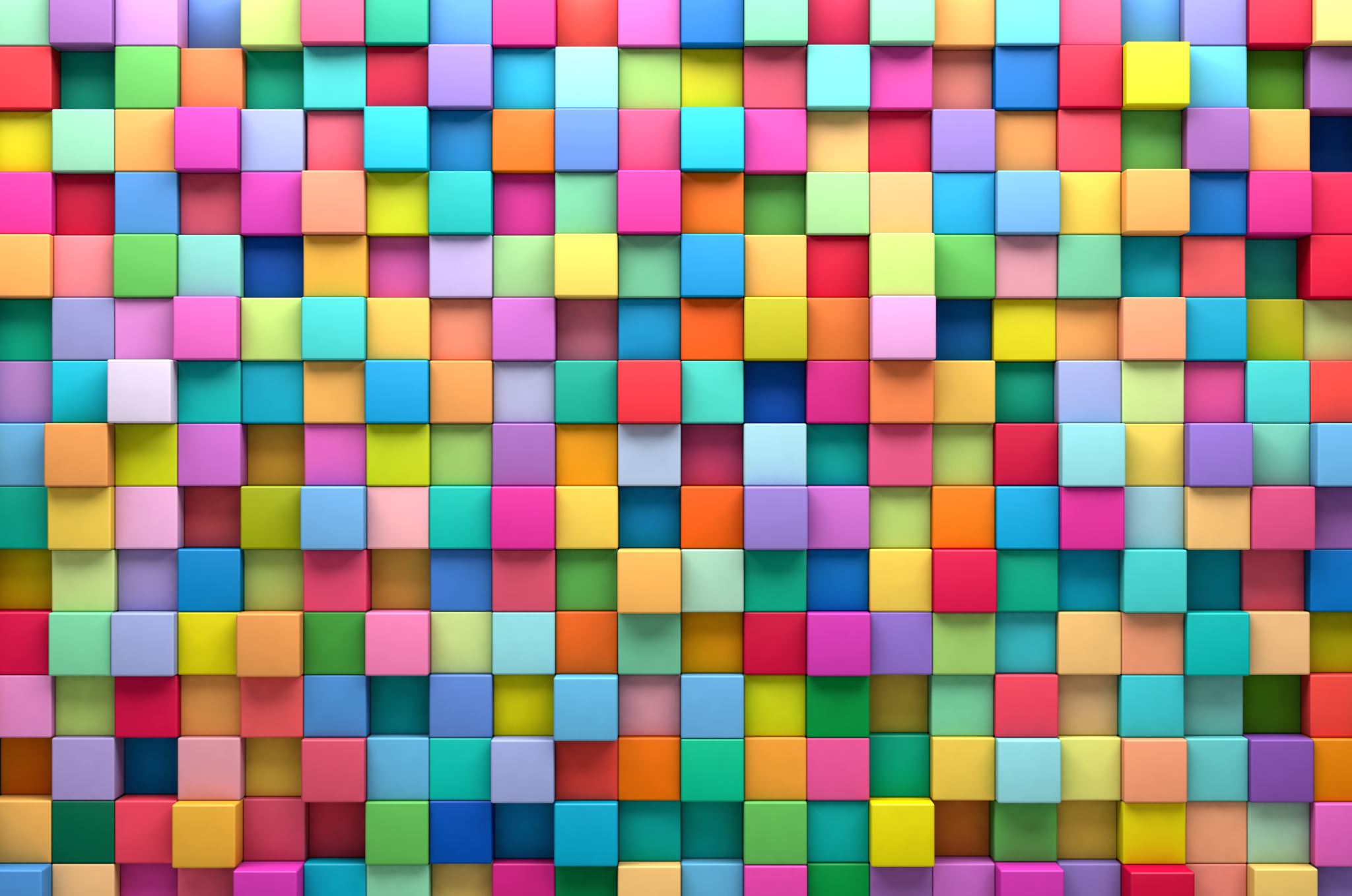 Thank You
28